Graphic novel terms
Information from Understanding Comics by Scott McCloud
Panels
Distinct segment of the comic, contains text and images
Transitions
Movement from panel to panel. 
Requires closure ("phenomenon of observing the parts but perceiving the whole" (McCloud, pg. 63) or being able to fill in the gaps as we read.
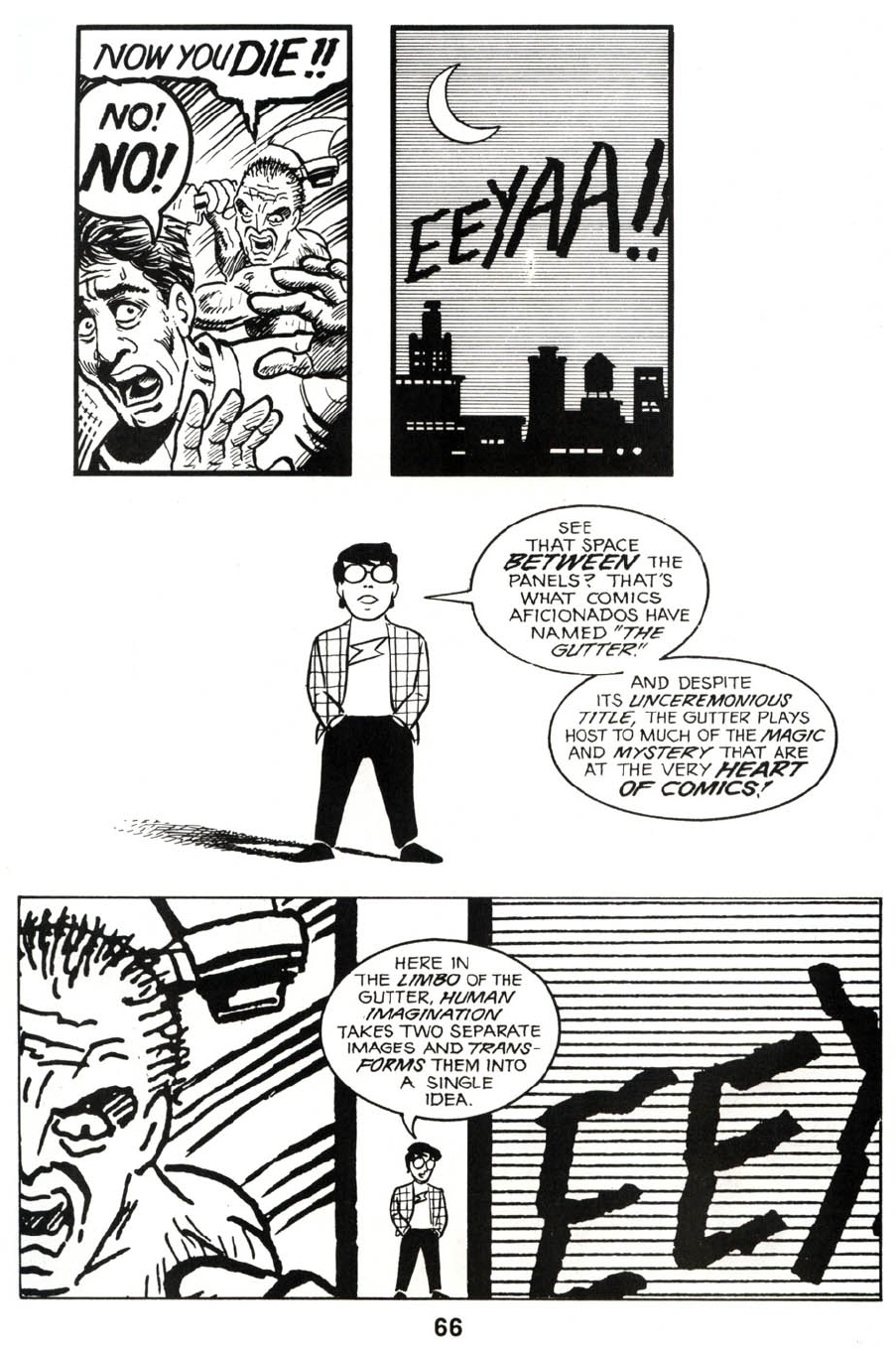 GUTTER
Space between framed panels
Graphic Weight
The way some images draw the eye more than others; creates focus using color and shading
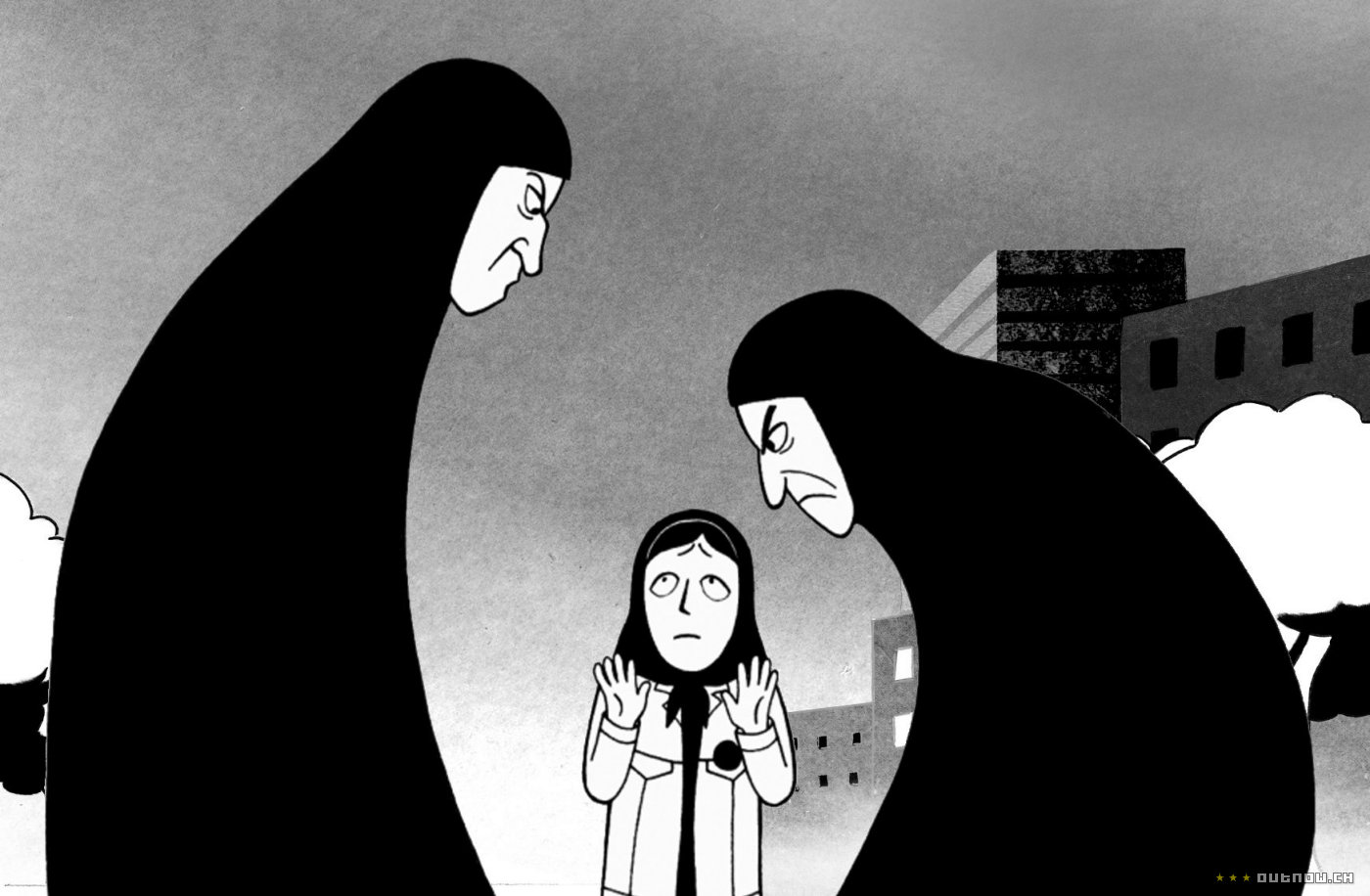 Graphic Weight
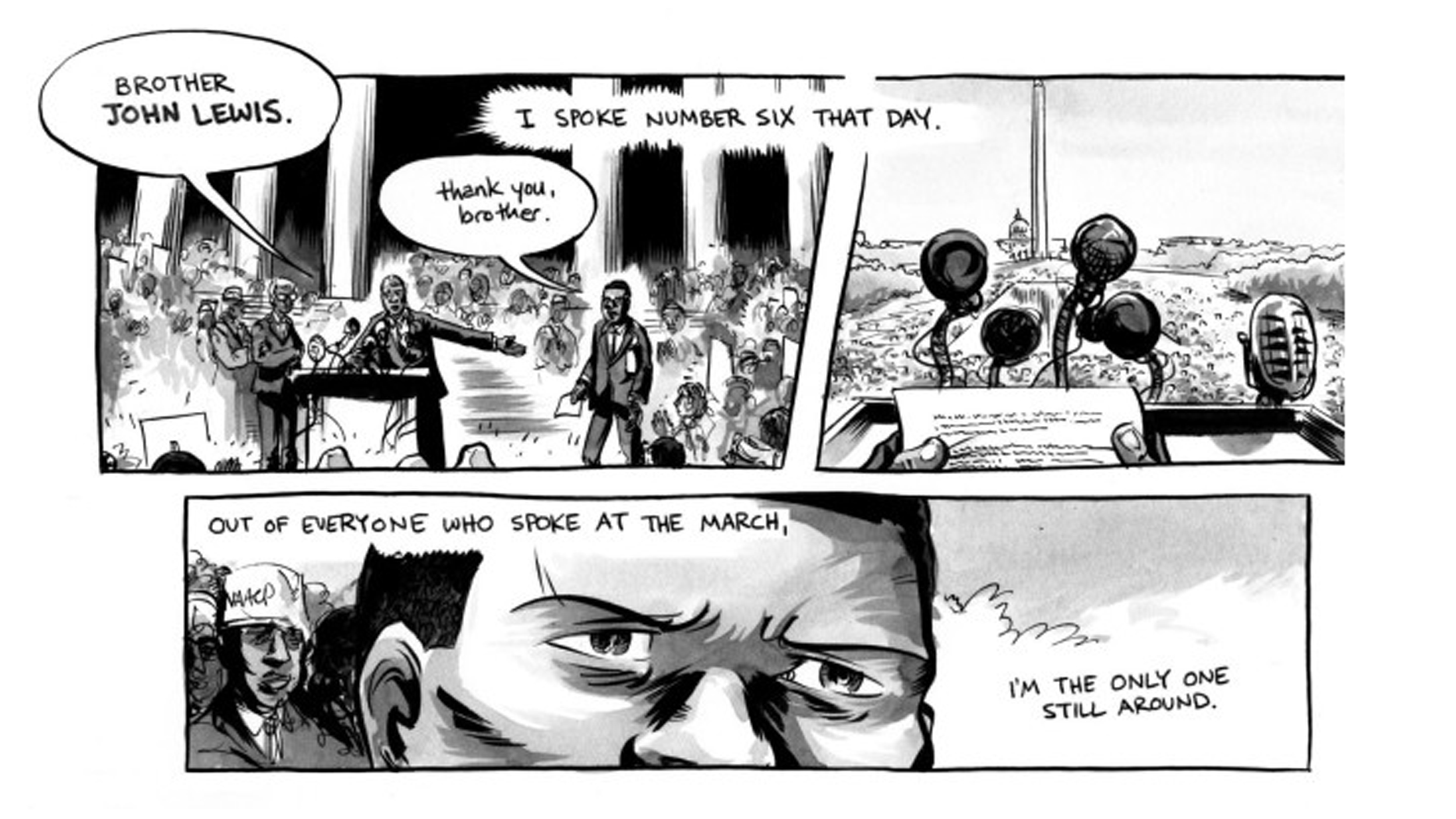 Abstraction
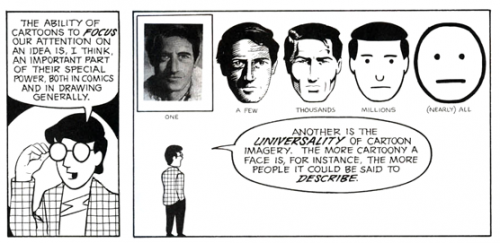 TEXT - captions
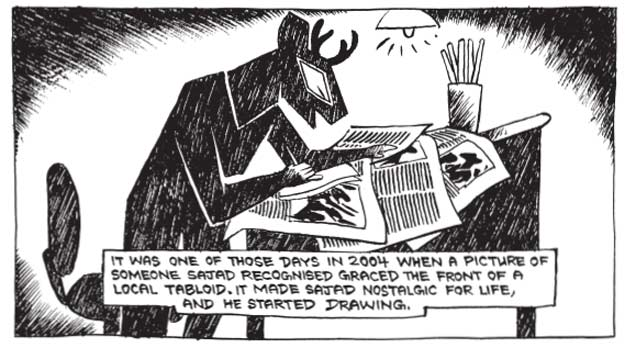 TEXT – External dialogue
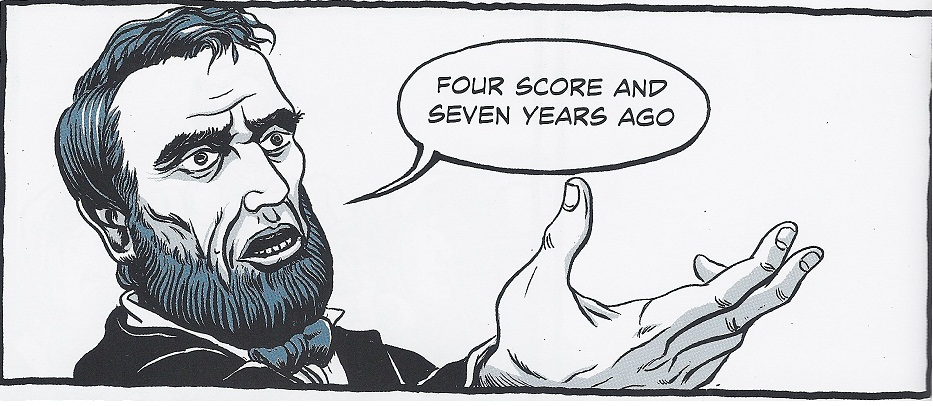 TEXT – internal dialogue
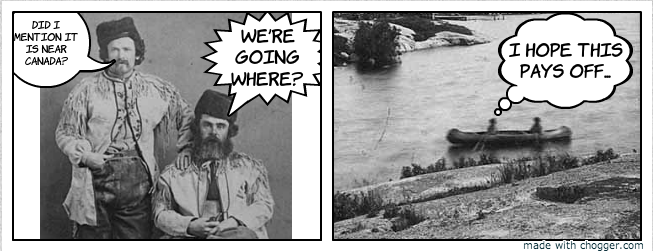